MR EVALUATION OF PELVIC FLOOR
DR. SHRIKANT
PELVIC FLOOR
ANTERIOR COMPARTMENT: 
		Bladder & Urethra
MIDDLE COMPARTMENT: 
		Vagina, Cervix & Uterus
POSTERIOR COMPARTMENT: 
		Rectum
The support for these structures arises from the attachment of the muscles, fascia, and ligaments to the bony pelvis.
These are the primary supporting structures of the female pelvis.
Endopelvic fascia
The endopelvic fascia covers the levator ani muscles and the pelvic viscera in a  continuous  sheet. 
Laterally,  the  condensation  of   the  endopelvic  fascia  forms the arcus tendineus, providing  lateral support  to and anchoring  the  levator ani muscles. 
The  endopelvic fascia also attaches the cervix and vagina to the pelvic  side  wall  via  the  elastic  condensations  known  as  the parametrium and paracolpium, respectively.
The parametrium is made up of  the cardinal and utero-sacral ligaments and provides support to the body of  the uterus. 
The paracolpium stretches the vagina transversely between the urinary bladder and the rectum.
Anteriorly the endopelvic fascia forms the pubocervical fascia, between the pubis, the urinary bladder, and the anterior vaginal wall. 
Similarly, posteriorly the endopelvic fascia forms the rectovaginal fascia, between the posterior vaginal wall and the rectum, that prevents the rectum  from protruding  forward and the bowel from herniating inferiorly.
The distal vagina is directly attached to its surrounding structures: anteriorly to the urethra, posteriorly to the perineal body, and laterally with the levator ani muscles.
[Speaker Notes: The levator ani muscles lie deep in relation to the endopelvic fascia. 
The two components of  the levator ani that provide the major support to the pelvic organs are the puborectalis and the iliococcygeus muscles.]
The pubo-rectalis forms a sling around the rectum and plays an important role in apposing the orifices of the pelvic floor as well as elevating the bladder neck and compressing it against the pubic symphysis.
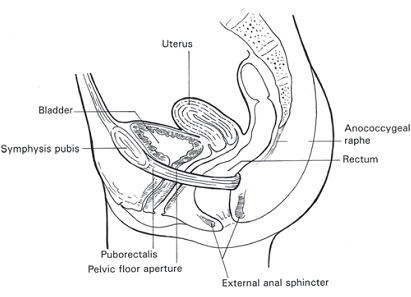 The  iliococcygeus  has  a  horizontal  orientation,  arises from the external anal sphincter, and  fans out  laterally, attaching  to  the arcus  tendineus. 
Posteriorly and  in  the midline, the iliococcygeus condenses to form a firm raphe anterior to the coccyx known as the levator plate. 
The iliococcygeus muscle acts as an important physical barrier, preventing posterior compartment prolapse.
Iliococcygeus & Levator plate
PELVIC FLOOR  RELAXATION
Weakness of supporting muscles,  fascia, and  ligaments  that  results  in pelvic floor  relaxation. 
This weakness progresses with age and may be related to menopause and hypoestrogenic states.
Loss of  support to the urinary bladder and the urethra results  in prolapse of  the urinary bladder and protrusion of  the anterior vaginal wall, forming a  cystocele, which may  result  in urinary  incontinence.
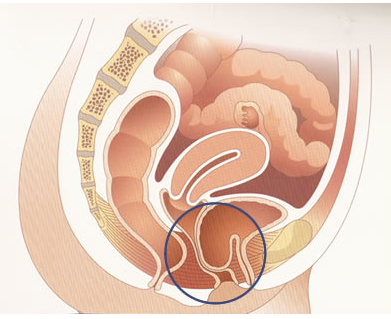 Weakness  of   the  parametrium  and  paracolpium causes prolapse of  the cervix and uterus.
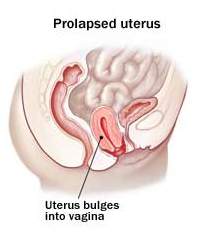 Weakness of  the rectovaginal fascia results in prolapse of  the rectum and protrusion of the posterior vaginal wall,  forming a rectocele, and may result in fecal incontinence.
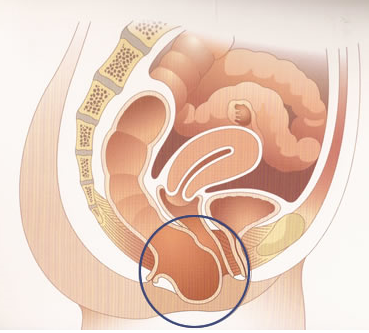 Prolapse of  the small bowel through the rectovaginal fascia results in an enterocele.
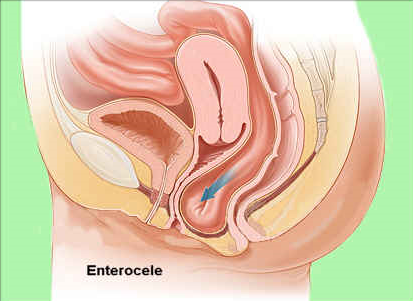 In patients who have undergone a hysterectomy, prolapse of  the vaginal apex can arise because of  weakness of  the paracolpium, resulting in apical prolapse.
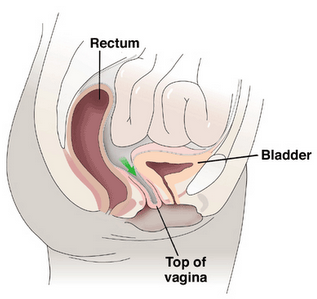 Several studies have  also  shown  that  patients with  urinary  incontinence have coexistent pelvic organ prolapse in the other two compartments  that  requires  surgical  repair. 
Accurate assessment of  all compartments of  the pelvic floor is therefore essential in planning surgical reconstruction in order to minimize the risk of  recurrence and repeated surgery.
IMAGING OF PELVIC FLOOR
Traditional imaging methods in assessment of  pelvic floor weakness include,

Urodynamics
Voiding cysto-urethrography
Ultrasonography of  the bladder neck and anal sphincter
Fluoroscopic  cysto-colpo-defecography.
MRI
MRI
MRI  is routinely used  in preoperative planning before pelvic floor surgery.
It allows concomitant visualization  of   all  three  compartments  of   the  pelvic  floor and at the same time allows direct visualization of  the pelvic support muscles and organs.
In MRI of  the pelvis, adequate patient preparation and a good technique with fast acquisition time are required to achieve maximum patient comfort and hence better patient compliance. 
The patient will be asked to void partially before the dynamic examination in order to prevent a distended urinary bladder from obscuring the pelvic structures and masking pelvic organ prolapse. 
The examination is performed with a torso phased-array coil wrapped around the pelvis.
The pelvic organs may be opacified by instilling ultrasonic gel into the vagina and rectum 
Although use of  an endo-vaginal coil may improve the spatial resolution of  the fine supporting ligaments in the pelvis,  it  is  invasive  and may  diminish  patient acceptance and compliance
Ultrafast, large-field-of-view, T2-weighted sequences such as  single-shot  fast  spin-echo  (SSFSE) or  half-Fourier  acquisition  turbo  spin-echo  (HASTE) are frequently used.
The patient  should be given instructions as to the proper performance of  straining before the examination. 
Specifcally, she should be told to keep her sacrum  on  the  table  and  strain using  only  the  internal  organs.
For patients with a  rectocele,  these  images  should be  repeated after  the patient  evacuates  the  rectal  contents. 
In patients with pelvic organ prolapse, static  images may  be  acquired  in  the  coronal  plane.
After the dynamic examination is completed, small-field-of-view  (20–24 cm) T2-weighted axial  fast  spin-echo  (FSE) or axial turbo spin-echo (TSE) sequences are acquired to obtain high-resolution images of the pelvic floor. 
Fat saturation is generally not applied to these sequences because the hyperintense signal of  fat in the pelvis provides good contrast to the hypointense signal of  the adjacent muscles, fascia,  and  pubic  bones.
Interpretation of MRI Findings
H  line: 5 cm
M  line: 2 cm
[Speaker Notes: PCL: This line extends from the most inferior portion of  the pubic symphysis  to  the  last horizontal  sacrococcygeal  joint. 
The H line measures the distance from the inferior symphysis pubis  to  the posterior anorectal  junction on  the 
midsagittal  image  and  is  indicative  of   the  anteroposterior width of  the levator hiatus. 
The M line is drawn perpendicular from the pubococcygeal line to the most distal aspect of the H line and is indicative of  the descent of  the levator hiatus from the pubococcygeal line.]
The presence of  significant pelvic floor prolapse will result in sloping of  the levator plate and increasing length of the H and M lines, indicating widening and descent of  the levator hiatus. 
Elongation of  the H and M lines is a useful indication of pelvic floor dysfunction and pelvic organ prolapse.
The high-resolution T2-weighted axial images of  the pelvic floor should be analyzed for signal intensity, symmetry, thickness, and fraying of  the pelvic floor muscles. 
The vagina  is suspended between the urethra and the rectum by the paracolpium  and  should maintain  a  normal  butterfly configuration and be well centred  in the pelvis  in women with normal  anatomy.
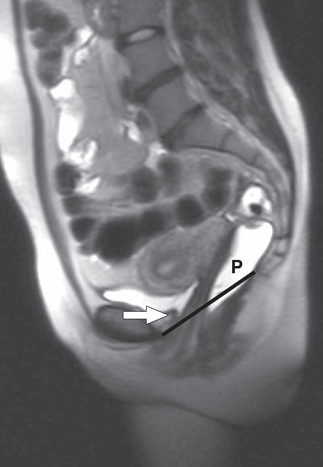 NORMAL
STRAINING
T2W AXIAL SHORT FIELD OF VIEW
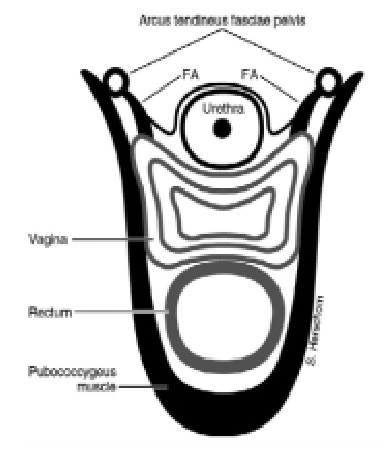 CORONAL T2W
BOWED ILIOCOCCYGEUS
THICK INTERNAL ANAL SPHICTER
PATHOLOGY
Urinary Incontinence and Anterior Compartment Prolapse
Urinary  incontinence  in women  is divided  into,

Stress urinary  incontinence
Urge urinary  incontinence, 
Overflow  urinary  incontinence.
[Speaker Notes: Stress urinary  incontinence  is  the  involuntary loss of  urine due to an increase in intraabdominal pressure such as coughing and sneezing;  it  is related to urethral sphincter deficiency. 
Urge and overfow urinary incontinence are related to bladder abnormalities. 
In urge  incontinence, there is detrusor instability or damage to the nervous system  supplying  the  urinary  bladder,  such  as  in multiple sclerosis, stroke, or pelvic injury, and a large amount of  urine leaks when the patient experiences a sudden urge to urinate. 
In overfow incontinence, a small amount of  urine leaks when the urinary bladder is overdistended because of  weakness of  the  bladder muscles  in  a  neurogenic  bladder  or  in  chronic bladder outlet obstruction. 
Overfow incontinence is less common in women than in men.]
The normal vertical distance of  the bladder neck at strain should be less than 1 cm from the pubococcygeal  line. 
The distal  two  thirds  of   the urethra  is inseparable from the anterior vaginal wall. 
In patients with stress  urinary  incontinence,  the  support  from  the  anterior vaginal wall  is diminished;  increased  intra abdominal pressure results  in descent of  the bladder neck below the pubococcygeal line and prolapse of  the urinary bladder through the anterior vaginal wall, resulting in a cystocele.
The normal butterfly  shape  of   the vagina may  also be altered by weakening of  the paravaginal ligaments. 
The vagina may have a fattened appearance because the vaginal wall will be displaced posteriorly as a result of  loss of paravaginal  attachments.  
The  disruption  to  the  paravaginal ligaments will weaken  support  to  the urethra because  the middle and distal thirds of  the urethra are closely related to and supported by the anterior vaginal wall. 
The loss of  the normal shape of  the vagina is therefore a good indication of  paravaginal  tears  in  patients  with  urinary  incontinence. 
This information will be relevant to the surgeon because repair of  the cystocele alone will not be sufficient, and fascial repair may also be necessary
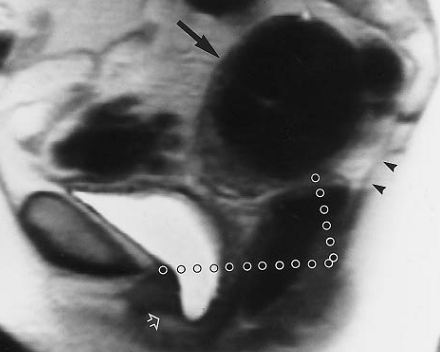 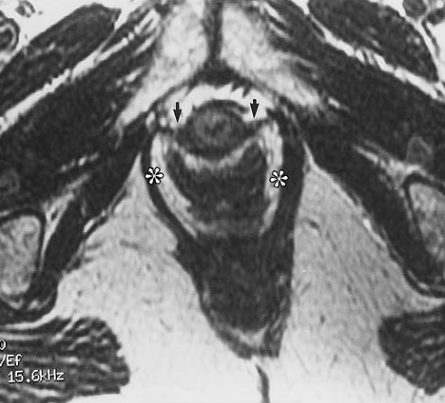 [Speaker Notes: Stress incontinence in a 42-year-old woman
signiﬁcant descent of the bladder below the pubococcygeal line, forming a cystocele 
A large ﬁbroid (black arrow) likely prevents descent of the uterus. 
On the strain image, the H and M lines are elongated and the levator plate is almost vertical (arrowheads), indicating loss of anterior and posterior support. 
Axial T2-weighted image (4,200/112) shows intact pubovesical ligaments (arrows) and mild widening of the levator hiatus (distance between asterisks)]
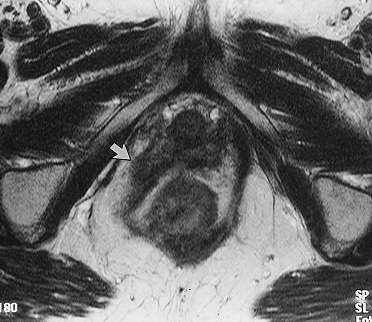 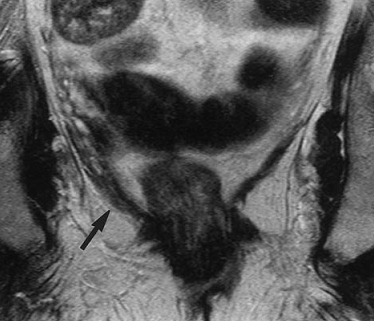 [Speaker Notes: Figure 5. Firm, painful mass lateral to the left wall of the vagina in a 62-year-old woman. (a) Sagittal T2-weighted image (2,200/96) of the patient during pelvic strain shows only minimal descent of the pelvic organs below the pubococcygeal line (arrows). (b) Axial T2-weighted image (4,400/112) of the patient at rest shows detachment of the right aspect of the puborectal muscle from the parasymphyseal area and deformation of the right vaginal fornix (arrow). (c) Coronal T2-weighted image shows mild convex downward deformity of the iliococcygeal muscle (arrow). The intact, left aspect of the levator ani muscle was in spasm and responded well to biofeedback therapy.]
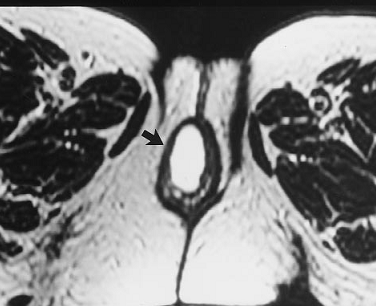 [Speaker Notes: Pelvic pressure and protrusion of tissue through the pelvic ﬂoor in a 68-year-old woman. (a) Sagittal T2-
weighted image (2,200/96) of the patient during pelvic strain shows global pelvic ﬂoor weakness with a severe cysto-
cele and more moderate descent of the uterus and rectum. (b) Axial T2-weighted image (4,400/112) shows the blad-
der protruding through the labia (arrow).]
Middle Compartment Prolapse
Vaginal  support  in  the pelvis
Three  levels of   support:
Level 1: The  cephalic 2- to 3-cm portion of  the vagina, is suspended from the pelvic side wall by the parametrium and paracolpium, which are condensations of  the endopelvic fascia. 
Level 2: In-between. Attached to the arcus tendineus
Level 3: Starts at the hymen ring and extends 2–3 cm cephalad to it., Directly fused anteriorly to the urethra, laterally to the levator ani muscles, and posteriorly to the perineal body.
Prolapse  of   the  middle  compartment  in  patients  who have  undergone  hysterectomy  is  also  termed  “apical  prolapse” because of   the prolapse of   the vaginal apex. 
When the patient has had a hysterectomy, support to the vaginal apex is provided by the paracolpium, and the vaginal apex should remain at least 1 cm above the pubococcygeal line at strain. 
Damage to the paracolpium can then result in apical prolapse.
Although loss of  the normal butterfly shape of  the vagina is widely described as a sign of  disruption of  the paravaginal  ligaments,  loss of  the normal shape of  the vagina on MRI can also be seen in nulliparous asymptomatic women and in the absence of  relevant clinical symptoms; therefore, the diagnosis of  weakening of  vaginal support should not be made based on vaginal shape alone.
The parametrium, consisting of  the uterosacral and cardinal  ligaments,  suspends  the uterus  and  cervix  from  the pelvic side walls. 
On midsagittal MR images, descent of  the uterus in addition to descent of  the cervix and vagina usually suggests disruption of  the uterosacral or cardinal ligaments. 
The H and M lines may be elongated. 
On axial images, the transverse dimension of  the levator hiatus may be widened. 
The  levator muscles may be  asymmetric  and  assume a convex morphology.
The vagina may also be flattened  or  lose  the  symmetric butterfly  shape.
[Speaker Notes: Note complete tear of right puborectalis muscle (arrow) and loss of normal butterfly shape of vagina]
[Speaker Notes: Note asymmetric appearance of puborectalis muscles. Right puborectalis muscle (arrow) shows slight 
ballooning, has convex morphology, and is torn anteriorly at insertion to pubis]
A  fibroid  in  the  uterus may  prevent descent of  the uterus and cause underestimation of  the true degree  of   pelvic  floor  dysfunction  and  supporting  fascial damage.
In severe cases, procidentia results and the entire uterus prolapses and lies outside the introitus.
Posterior Compartment Prolapse
The perineal body is an important anchoring structure for the muscles and ligaments of   the urogenital diaphragm. 
The  rectovaginal  fascia, condensation of  the endopelvic fascia that attaches to the perineal body, also provides a support diaphragm, preventing posterior prolapse. 
One of  the muscles of  the levator ani, the iliococcygeus muscle, is a horizontally oriented sheet of  muscle that, together with the rectovaginal fascia, forms a diaphragm that provides support to the pelvic organs,  especially  those  in  the  posterior  compartment.
The pubo-rectalis muscle, by forming a U-shaped sling between the pubis and the anus, acts to tighten the urogenital hiatus and keep the pelvic organs  in position.
The levator plate, the midline raphe of  the iliococcygeus muscle, is easily identified on the midsagittal image of  the dynamic MR examination; it should remain parallel to the pubococcygeal line in normal individuals. 
Caudal angulation of  the levator plate on the midsagittal MR image by more  than 10° with respect to  the pubococcygeal  line  is a sign of  pelvic floor weakness.
The most common cause of  posterior vaginal bulge is anterior rectocele, caused by herniation of  the anterior wall of the  rectum  into  the  posterior  vaginal wall  as  a  result  of weakness in the rectovaginal fascia. 
On the midsagittal image of  the dynamic MR examination, rectocele is identifed by a rectal bulge of  more than 3 cm, which is the distance measured between the anal canal and the tip of  the rectocele.
The  superior  soft-tissue  contrast  of  MRI  allows  the posterior  compartment  to be  seen  in great detail,  such as the  hyper intense  T2  signal  of   peritoneal  fat  in  peritoneoceles, the hyper intense fluid-filled small-bowel loops in enteroceles, and the hyper intense gel-filled rectum or sigmoid colon in rectoceles or sigmoidoceles.
Prolapse of  peritoneal contents is due to deficiency of  the supporting  ligaments and  iliococcygeus muscle, resulting  in widening of   the  rectovaginal  space.  
In normal  individuals, the rectovaginal space caudal to the upper third of  the vagina is closely apposed. 
Widening of  this space will allow  inferior herniation of  the peritoneal fat, small bowel, sigmoid  colon, and fluid  into the pouch of  Douglas. 
Prior hysterectomy may  cause  disruption  of   the  rectovaginal  fascia  and  increase the risk of  enterocele formation .
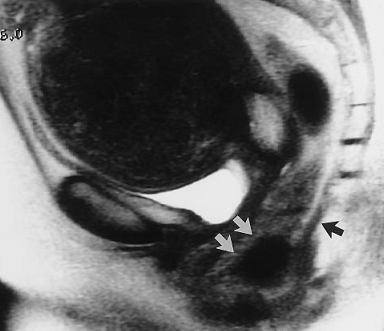 [Speaker Notes: descent and anterior bulging of the rectum
consistent with a rectocele (white arrows). The levator plate is nearly vertical (black arrow). The large uterine ﬁbroid
likely prevents descent of the middle and anterior compartments.]
[Speaker Notes: Sagittal HASTE 
MR image of pelvis at strain shows large rectocele (arrow) and abnormal caudal 
angulation of levator plate (arrowhead), indicating signifcant weakness of 
posterior compartment of pelvic foor.]
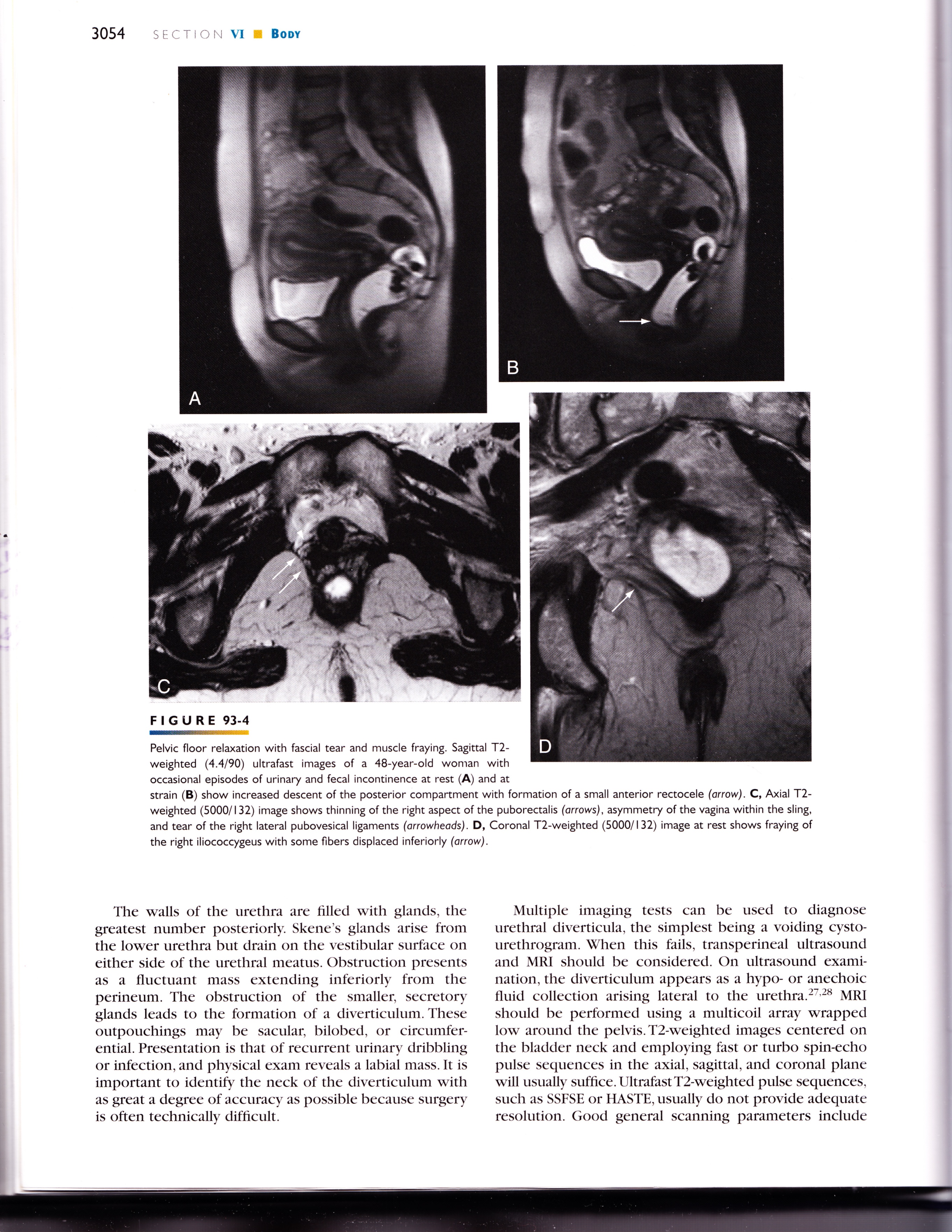 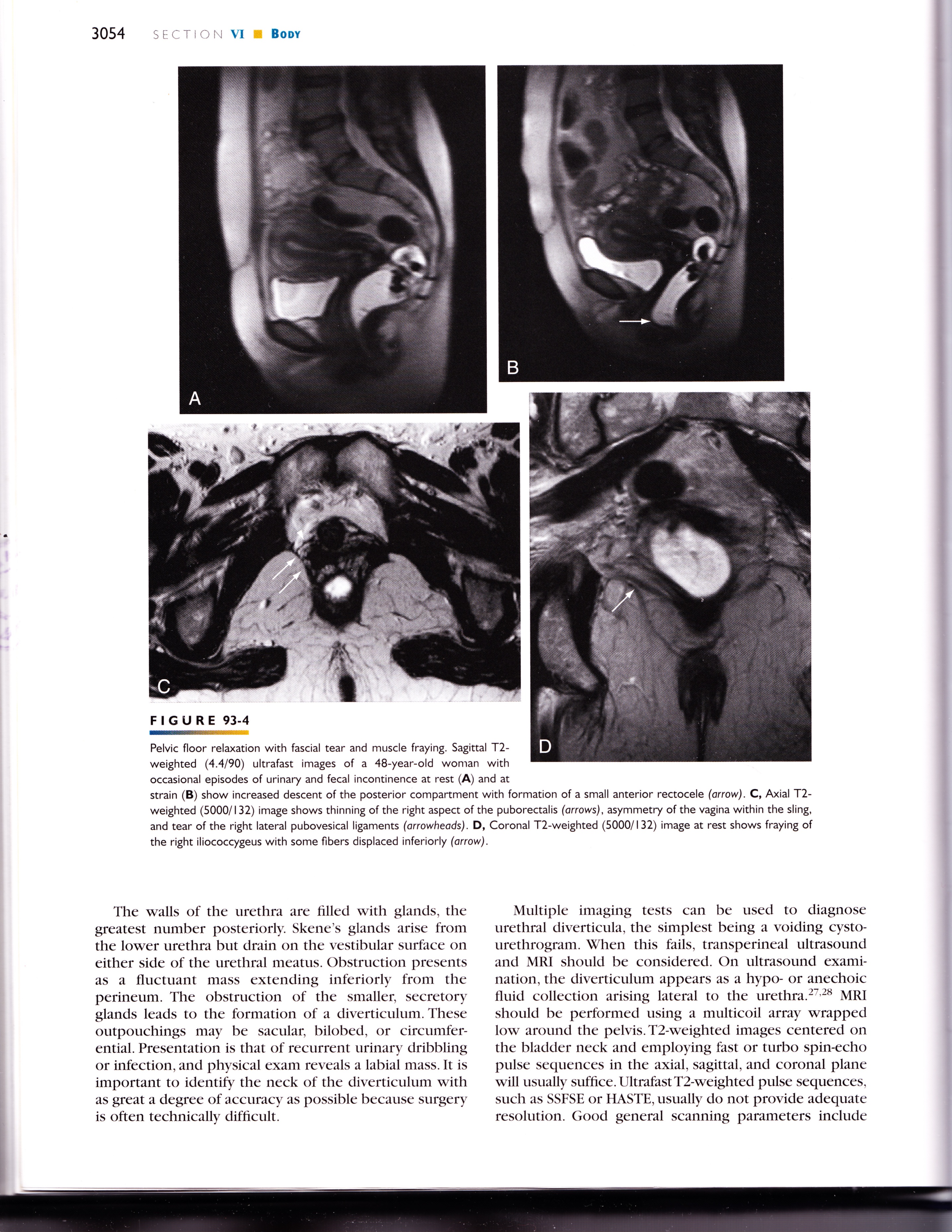 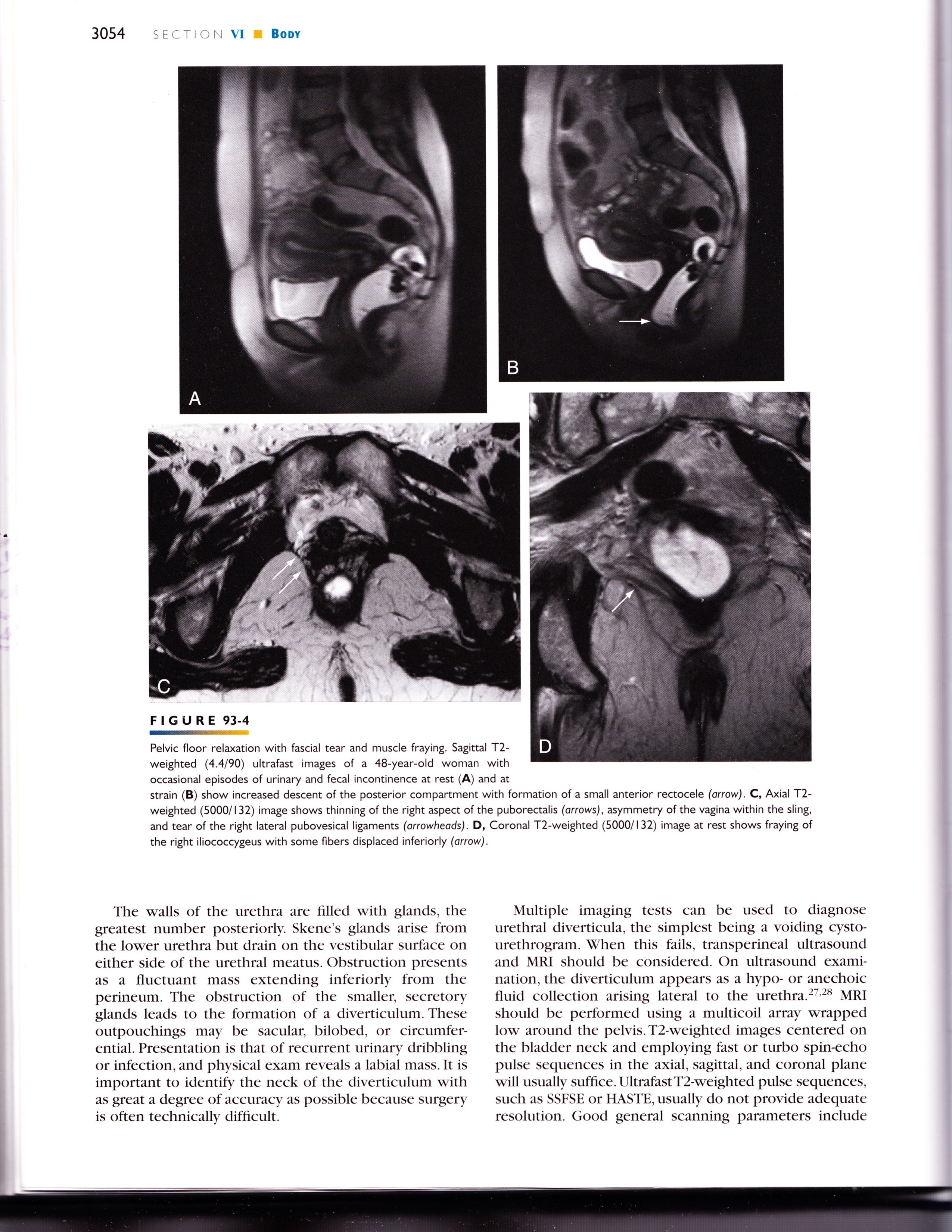 SUMMARY
Pelvic ﬂoor weakness is common in middle-aged and elderly parous women and is often associated with stress incontinence, uterine prolapse, constipation, and incomplete defecation.
Most patients with incontinence and minimal pelvic ﬂoor weakness can be treated based on physical examination and basic urodynamic ﬁndings. 
However, in women with symptoms of multicompartment involvement for whom a complex repair is planned or who have undergone previous repairs, magnetic resonance (MR) imaging can be a useful preoperative planning tool.
THANK YOU !